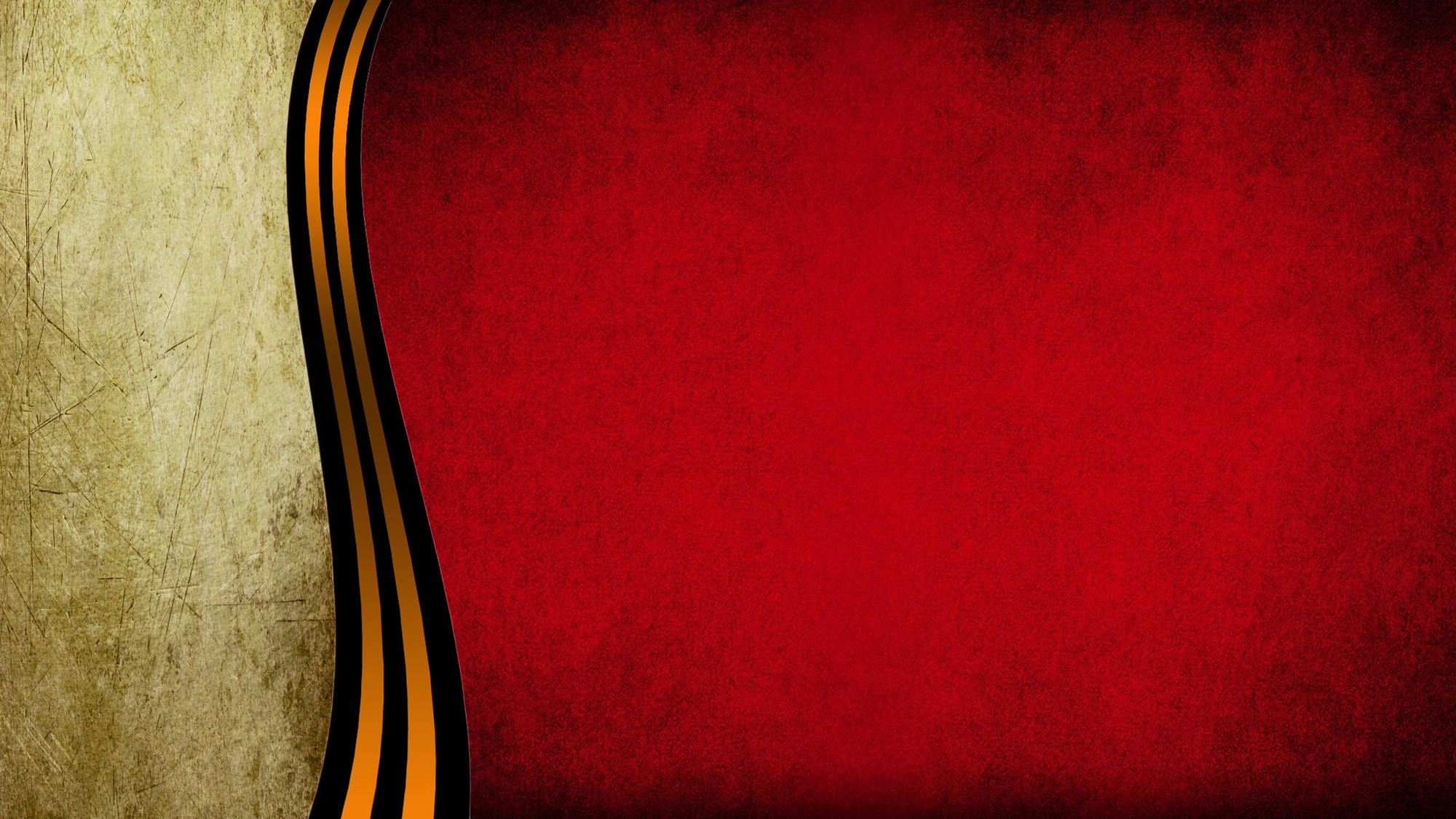 ПАМЯТЬ
ЖИВЁТ
В КНИГАХ
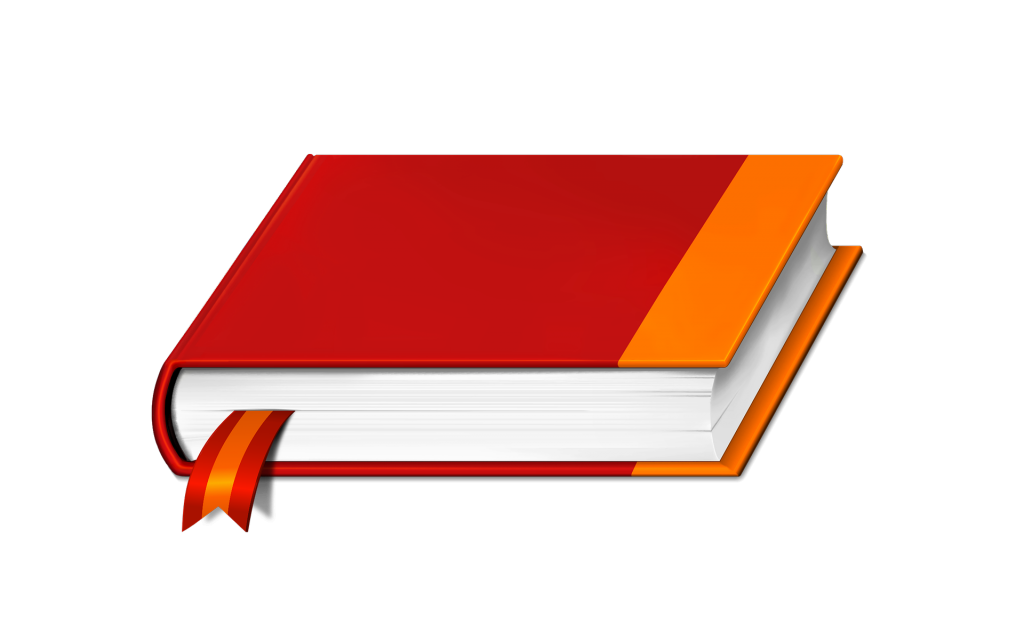 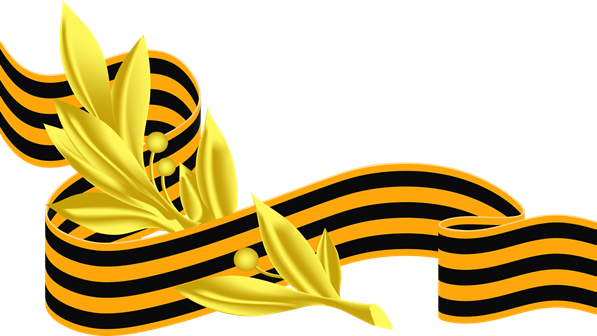 Виктор Драгунский
«АРБУЗНЫЙ ПЕРЕУЛОК»
История о войне, о голоде и о человеческих чувствах. О том, какой необыкновенно вкусной казалась любая еда в войну.
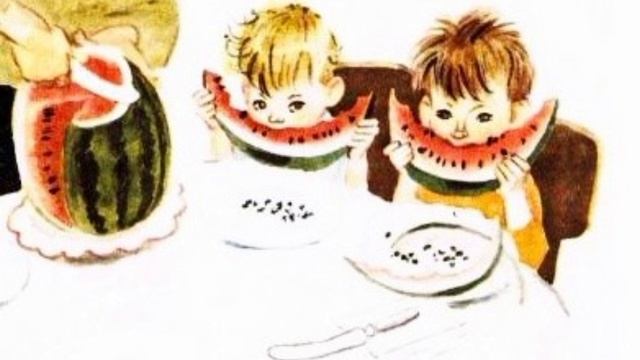 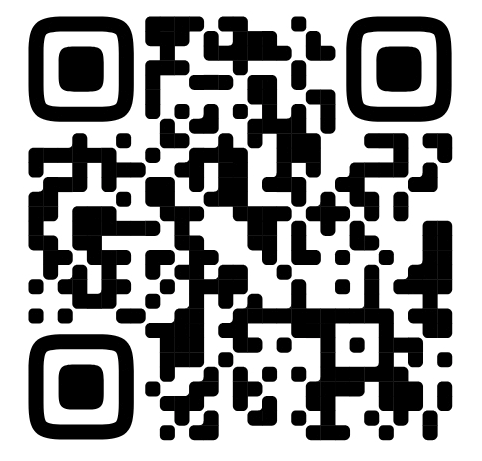 https://nukadeti.ru/skazki/dragunskij_arbuznyj_pereulok
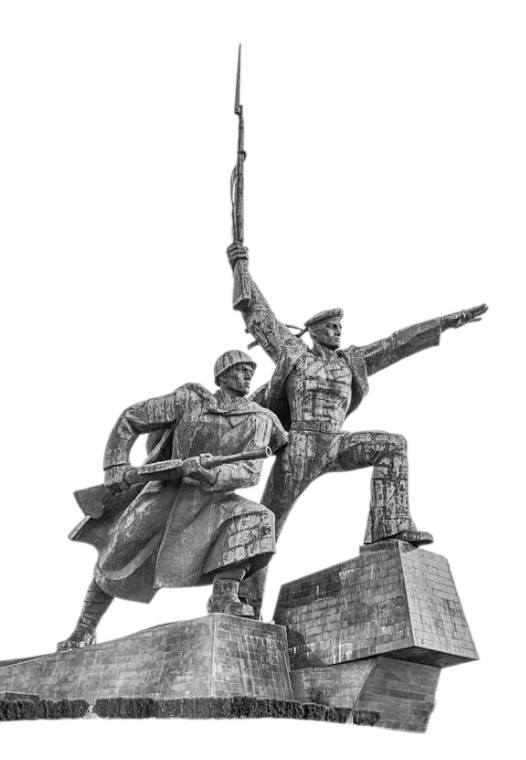 РАССКАЗЫ ОБ ОБОРОНЕ СЕВАСТОПОЛЯ
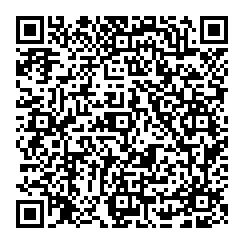 ЧИТАТЬ ОНЛАЙН - ССЫЛКА
Валентин Катаев 
 «СЫН ПОЛКА»
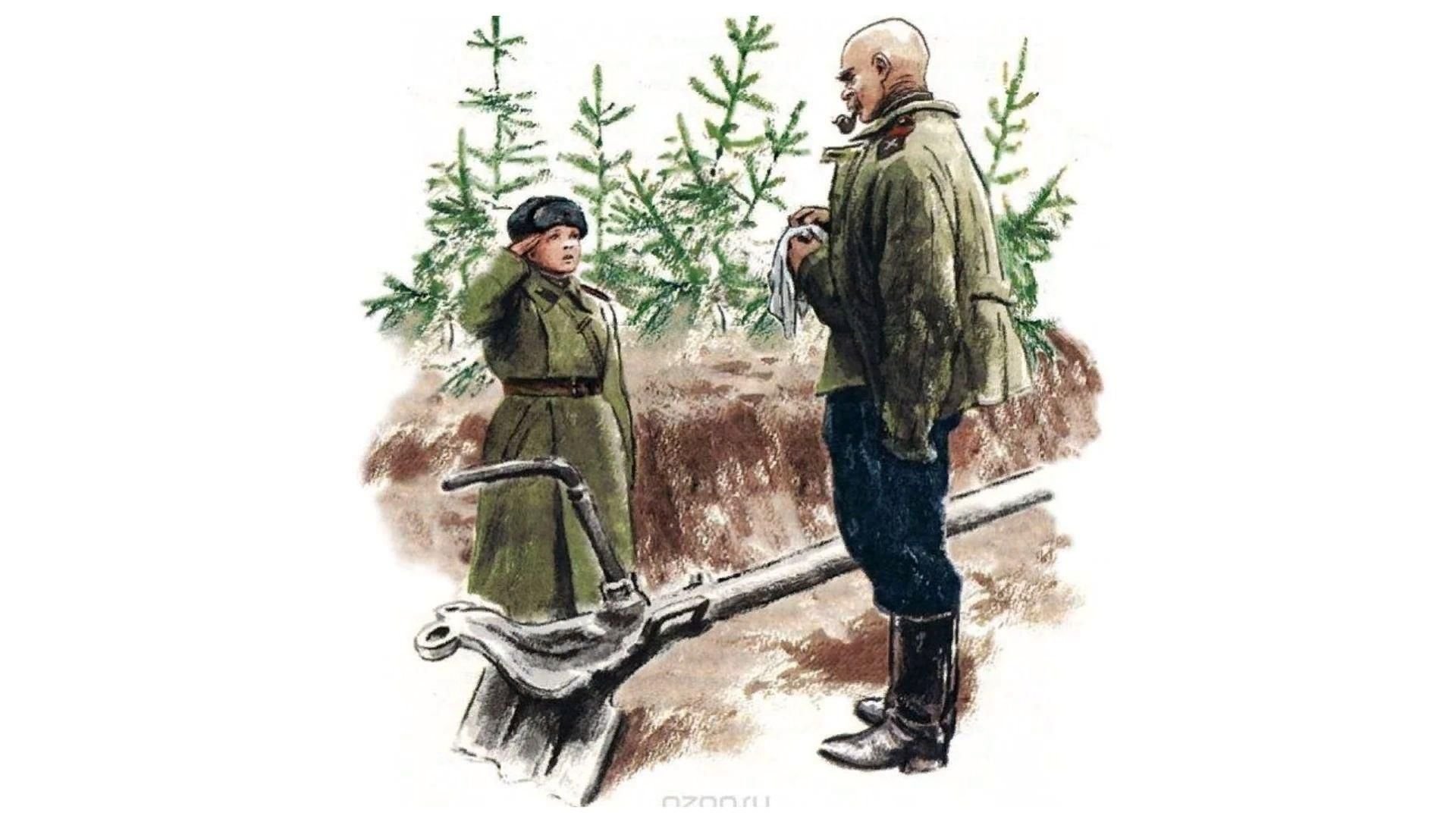 Ваня Солнцев остался сиротой, его усыновил целый полк.
Книга учит мужеству, выдержке, труду, умению находить в себе силы в самых отчаянных ситуациях.
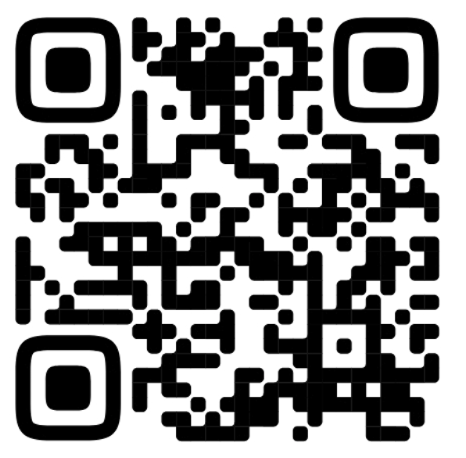 https://nukadeti.ru/skazki/kataev-syn-polka
[Speaker Notes: Читать]
Константин Паустовский 
«СТАЛЬНОЕ КОЛЕЧКО»
Один из солдат дарит девочке стальное колечко. Какой волшебной силой обладает это неприметное украшение, узнайте вместе с детьми из произведения.
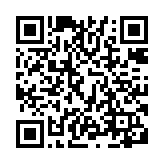 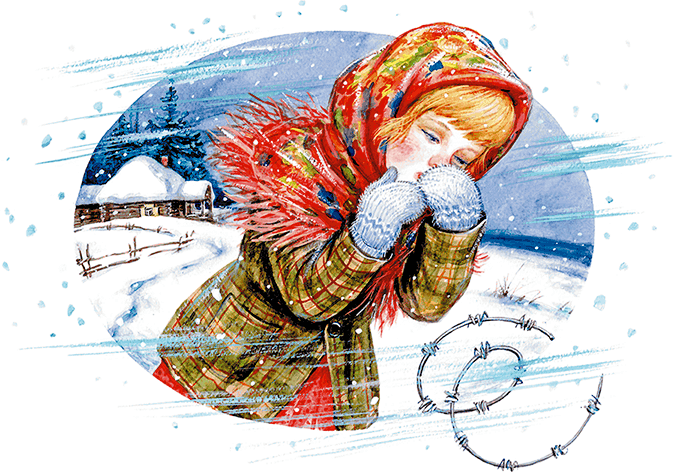 https://nukadeti.ru/skazki/paustovskij-stalnoe-kolechko
[Speaker Notes: Читать https://nukadeti.ru/skazki/paustovskij-stalnoe-kolechko]
Леонид Пантелеев 
«НА ЯЛИКЕ»
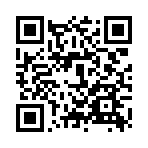 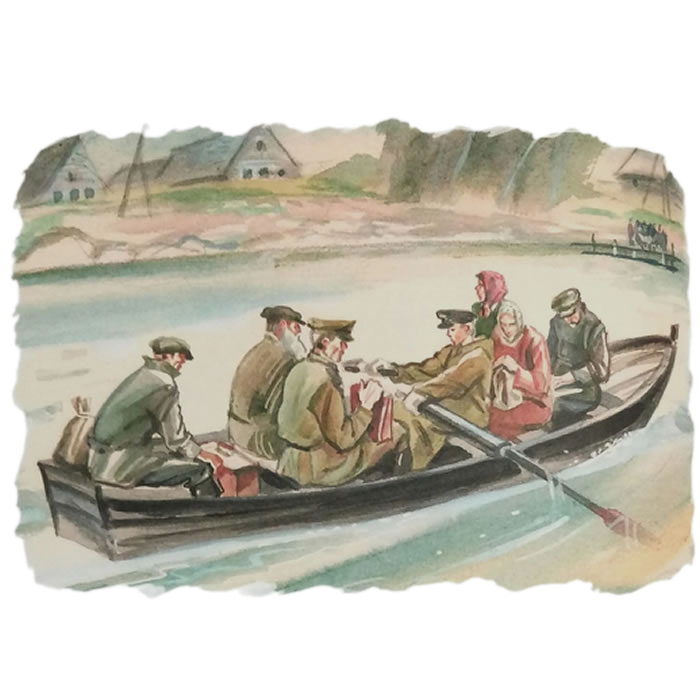 Мальчик Матвей переправляет людей через Неву на своем ялике неподалеку от Каменного моста. Однажды знакомится с военным …
Ялик* - лодка, шлюпка…
https://nukadeti.ru/rasskazy/na-yalike
Лев Кассиль
«У КЛАССНОЙ ДОСКИ»
История одного школьного урока, прерванного вторжением немецких солдат. Фашисты взяли в заложники детей и их любимую учительницу, собираясь выведать расположение партизанского отряда. Они самонадеянно полагали, что школьники быстро испугаются и выдадут важную информацию. Но ребята не сломались под угрозами 
немцев.
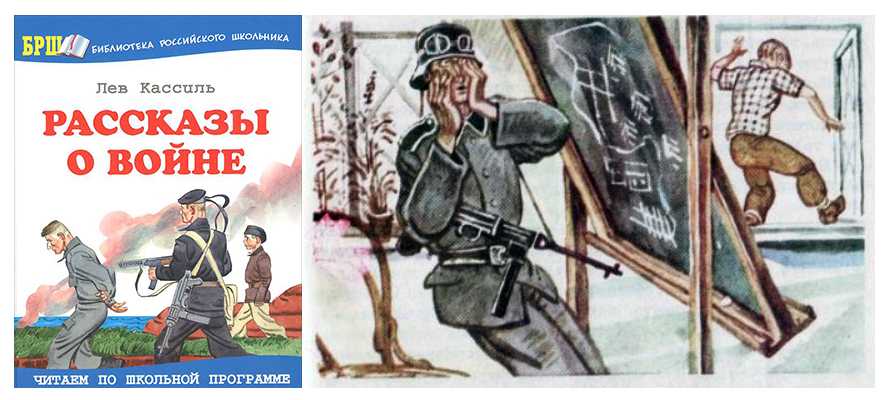 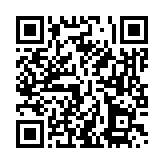 https://nukadeti.ru/rasskazy/u-klassnoj-doski
Юрий Яковлев
«ДЕВОЧКИ С ВАСИЛЬЕВСКОГО ОСТРОВА»
У школьницы Вали есть подруга-соседка — Таня Савичева. Эта девочка не пережила войну, но навсегда осталась в сердцах миллионов детей и взрослых. Валя мечтает поучаствовать в создании Таниного памятника и её желание исполняется
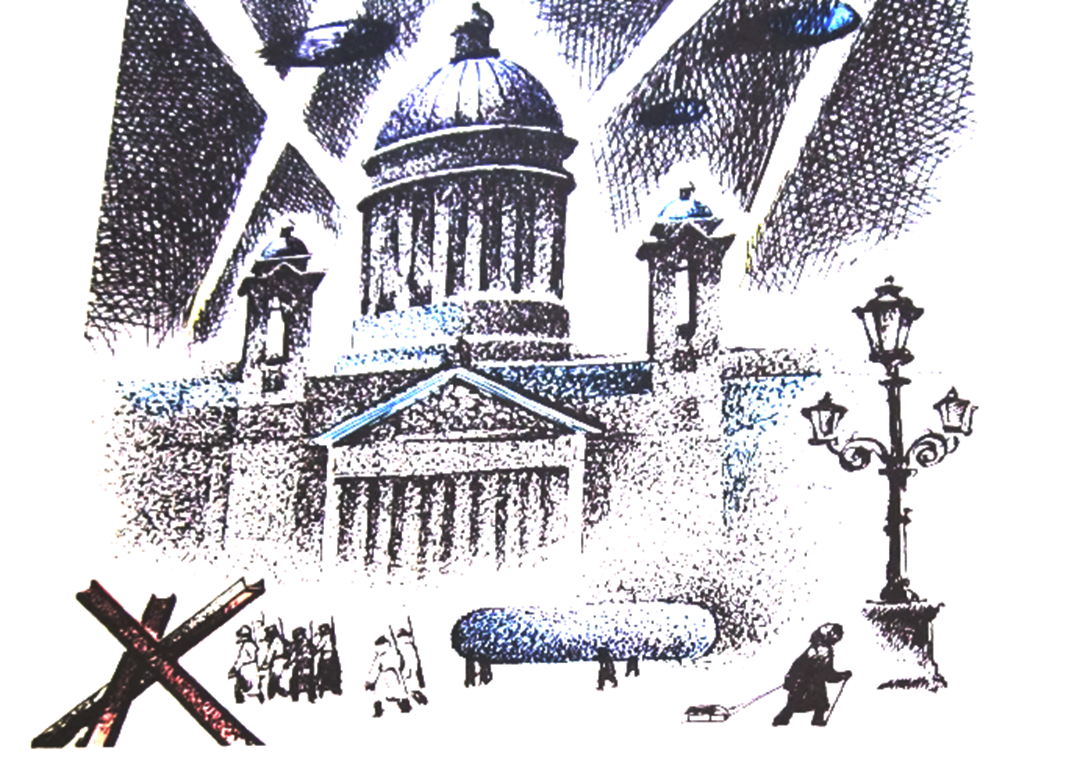 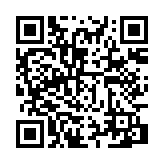 https://nukadeti.ru/rasskazy/devochki-s-vasilevskogo-ostrova
[Speaker Notes: читать]
Лев Кассиль
«УЛИЦА МЛАДШЕГО СЫНА»
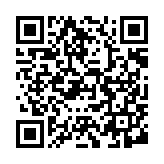 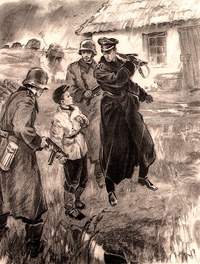 Улица младшего сына — повесть Льва Кассиля, основанная на реальных событиях. Автор рассказал о жизни Володи Дубинина — пионера-героя, помогавшего бороться с фашистами во время Великой Отечественной войны.
https://nukadeti.ru/rasskazy/ulica-mladshego-syna
Константин Симонов
«СЫН АРТИЛЛЕРИСТА»
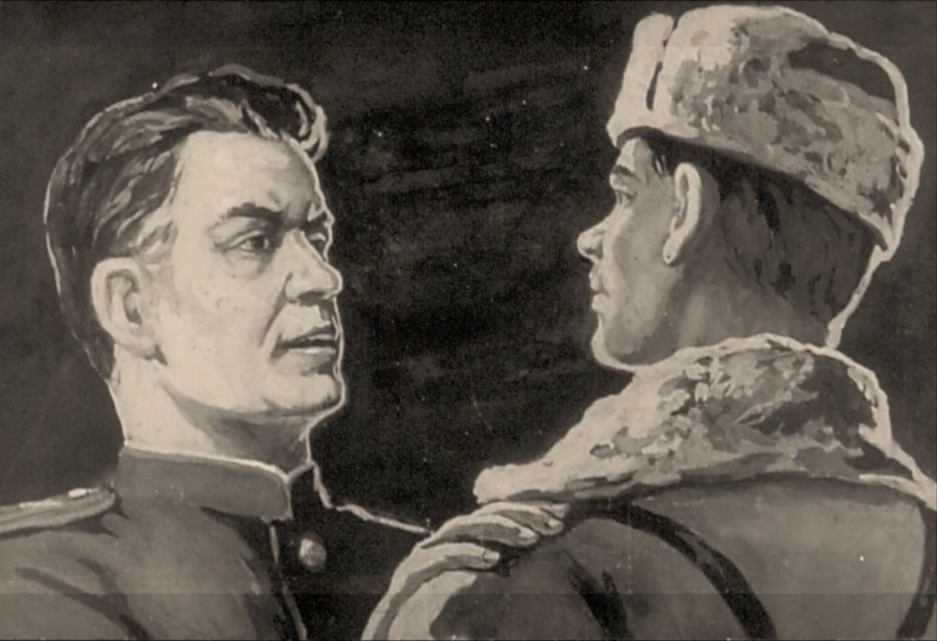 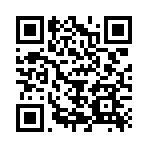 Баллада о майоре Дееве и Лёньке, сыне его друга, основанная на реальных событиях
https://nukadeti.ru/stihi/syn-artillerista
Любовь Воронкова
«ДЕВОЧКА ИЗ ГОРОДА»
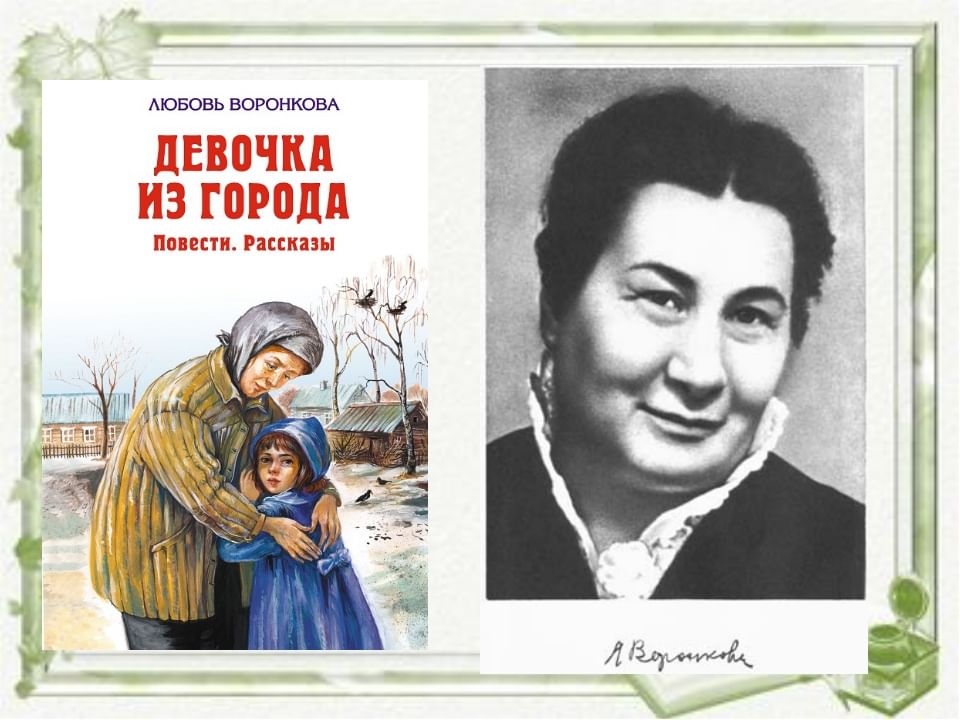 История о девочке-сироте, оказавшейся в годы войны в чужом селе и нашедшей новую семью и дом
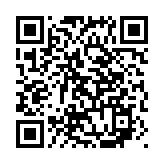 https://nukadeti.ru/rasskazy/devochka-iz-goroda
Сусанна Георгиевская
«ГАЛИНА МАМА»
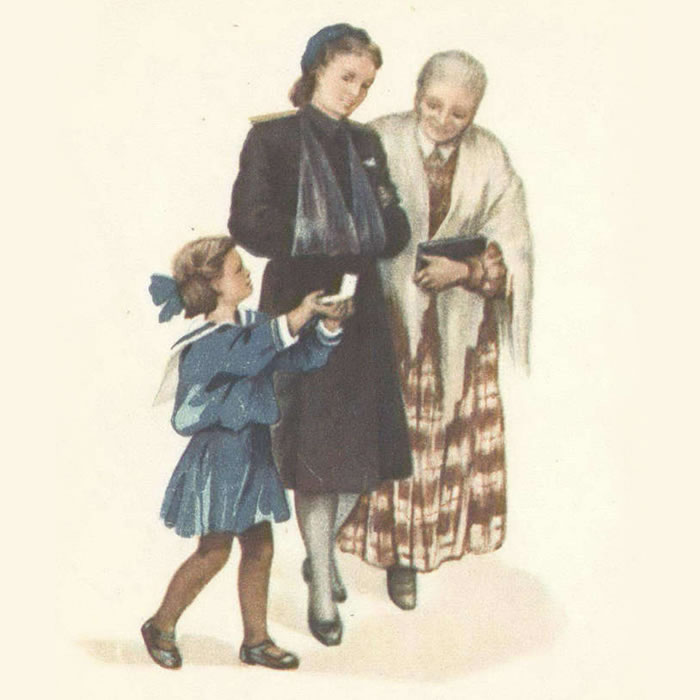 Когда на Советский Союз напали фашисты, молодая женщина ушла воевать на фронт, оставив дочку Галю с бабушкой. Служа связисткой и выполняя боевое задание, героиня получила серьёзное ранение и едва не погибла. За проявленную отвагу женщину наградили орденом Отечественной войны.
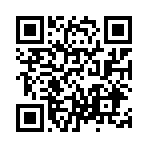 https://nukadeti.ru/rasskazy/galina-mama
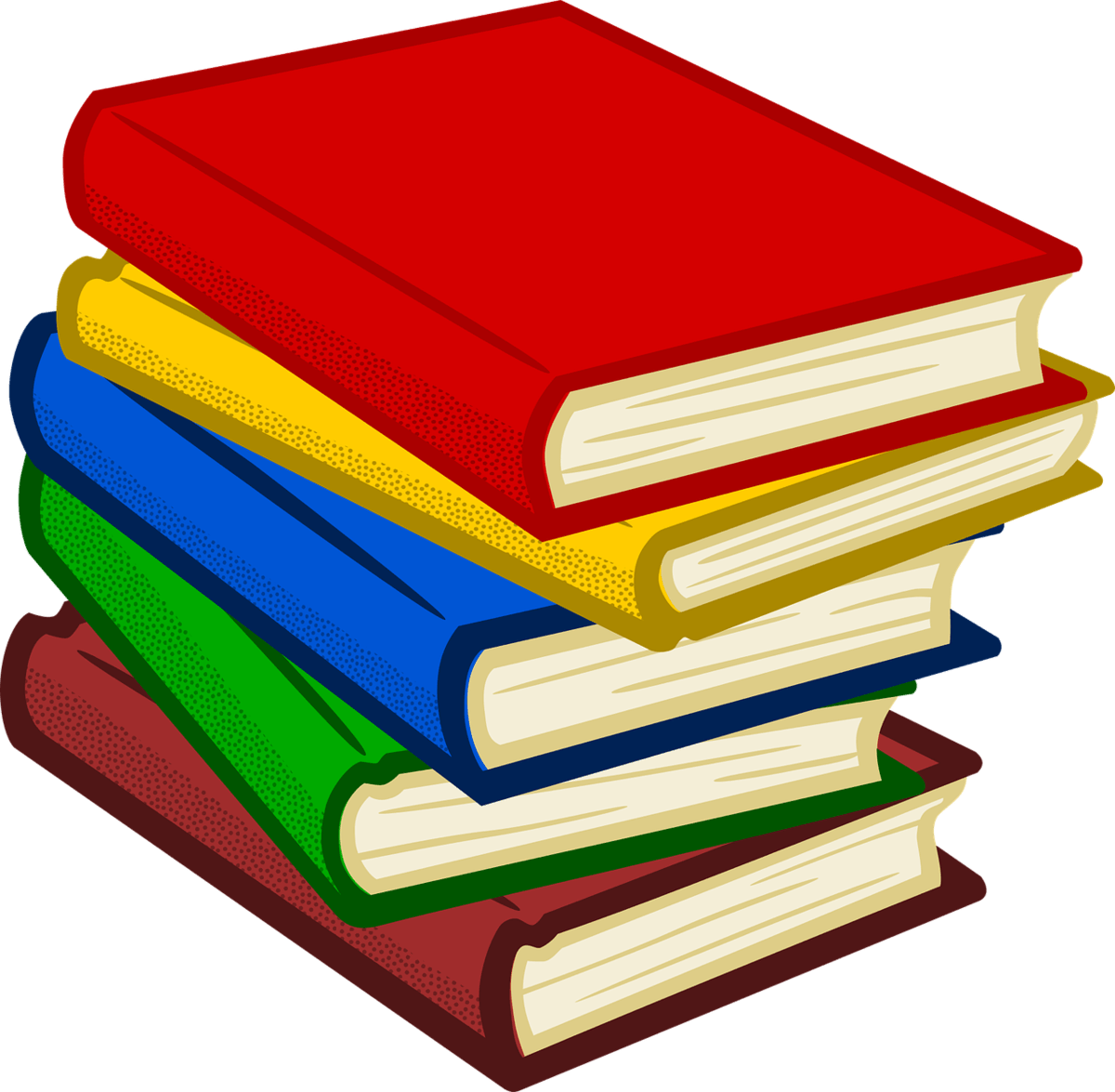 РАССКАЗЫ ОБ ОБОРОНЕ СЕВАСТОПОЛЯ – 
ССЫЛКА
ДРУГИЕ ПРОИЗВЕДЕНИЯ О ВОЙНЕ ВЫ НАЙДЁТЕ ТУТ - ССЫЛКА
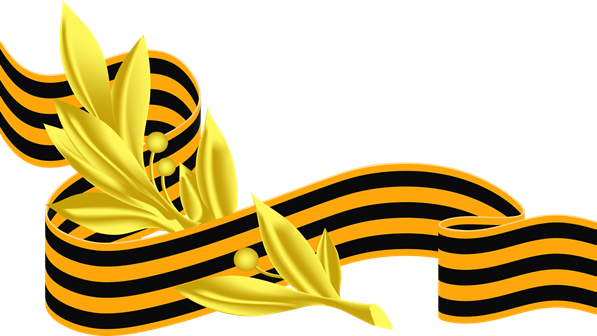